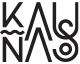 DAUGIABUČIŲ NAMŲ SAVININKŲ BENDRIJŲ DOKUMENTAI 
IR KITA NAUDINGA INFORMACIJA
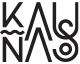 BENDRIJOS ĮSTATAI
Bendrijos įstatai yra dokumentas, kuriuo bendrija vadovaujasi savo veikloje. 
Steigiamos bendrijos įstatus pasirašo bendrijos steigiamojo susirinkimo pirmininkas ir sekretorius. Pakeistus bendrijos įstatus pasirašo visuotinio susirinkimo pirmininkas ir sekretorius. Bendrijos steigimo dokumentų atitiktį įstatymams tvirtina notaras.
Steigiamos bendrijos įstatai netenka galios, jeigu jie per 6 mėnesius nuo patvirtinimo bendrijos steigiamajame susirinkime dienos nebuvo pateikti Juridinių asmenų registro tvarkytojui.
Bendrija registruojama Juridinių asmenų registre.
Vadovaujantis 2012 m. balandžio 12 d. Lietuvos Respublikos daugiabučių namų savininkų bendrijų įstatymo pakeitimo įstatymo Nr. XI-1967 3 straipsnio 1 dalimi, iki šio įstatymo įsigaliojimo įsteigtos ir veikiančios daugiabučių namų savininkų bendrijos, per 12 mėnesių nuo šio įstatymo įsigaliojimo dienos savo įstatus turėjo suderinti su Lietuvos Respublikos daugiabučių namų savininkų bendrijų įstatymo naujos redakcijos reikalavimais. 
Vadovaujantis 2022 m. gruodžio 20 d. Lietuvos Respublikos daugiabučių gyvenamųjų namų ir kitos paskirties pastatų savininkų bendrijų įstatymo Nr. I-798 11 straipsnio pakeitimo įstatymas Nr. XIV-1710 2 straipsnio 4 dalimi ir 2022 m. gruodžio 23 d. Lietuvos Respublikos Daugiabučių gyvenamųjų namų ir kitos paskirties pastatų savininkų bendrijų įstatymo Nr. I-798 11 straipsnio pakeitimo įstatymo Nr. XIV-1779 2 straipsnio 4 dalimi, per 12 mėnesių nuo šių įstatymų įsigaliojimo dienos bendrijos įstatus turi suderinti su Įstatymo nuostatomis.
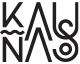 BENDRIJOS NARIŲ IR JŲ ATSTOVŲ SĄRAŠAS
Bendrijos narių sąraše turi būti nurodyti bendrijos narių ar jų atstovų (įgaliotinių) kontaktiniai duomenys: 
- vardas, pavardė;
- adresas korespondencijai ir (arba) elektroninio pašto adresas, telefono numeris.
Bendrijos pirmininkas atsako už bendrijos narių sąrašo (įgaliotinių sąrašo) sudarymą ir tvarkymą.
Bendrijos ir jų atstovų sąrašo (įgaliotinių sąrašo) duomenys tikslinami ne rečiau kaip kartą per metus.
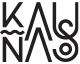 BENDROJO NAUDOJIMO OBJEKTŲ APRAŠAS
Bendrojo naudojimo objektų aprašas pagal Vyriausybės įgaliotos institucijos patvirtintą tipinę formą parengtas dokumentas, kuriame nurodoma daugiabučio gyvenamojo namo ar kitos paskirties pastato (pastatų): bendrojo naudojimo objekto rūšis, paskirtis, požymiai, buvimo vieta, su objektu susiję butų ir kitų patalpų (pastatų) savininkai, kiti objektą charakterizuojantys duomenys.
Bendrojo naudojimo objektų aprašo tipinė (pavyzdinė) forma patvirtinta Lietuvos Respublikos aplinkos ministro 2010 m. lapkričio 2 d. įsakymu  Nr. D1-895.
Bendrijos pirmininkas atsako už bendrojo naudojimo objektų aprašo sudarymą ir tvarkymą.
Bendrojo naudojimo objektų aprašą tvirtina bendrijos susirinkimas.
Bendrojo naudojimo objektų apraše iš anksto nustatoma tokių objektų valdymo ir naudojimosi jais tvarka ir sąlygos.
Bendrojo naudojimo objektų aprašas leidžia butų ir kitų patalpų savininkams realizuoti teisę susitarti dėl bendrojo naudojimo objektų valdymo ir naudojimo.
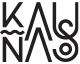 PASTATO BENDROJO NAUDOJIMO OBJEKTAI
Bendrosios dalinės nuosavybės teisės objektai – pastato bendrojo naudojimo patalpos, pagrindinės pastato konstrukcijos, bendrojo naudojimo mechaninė, elektros, sanitarinė techninė ir kita įranga, taip pat kitas turtas, priklausantis daugiabučių gyvenamųjų namų ar kitos paskirties pastatų savininkams bendrosios dalinės nuosavybės teise*

Pastato bendrojo naudojimo objektai nurodyti Lietuvos Respublikos daugiabučių gyvenamųjų namų ir kitos paskirties pastatų savininkų bendrijų įstatymo 2 straipsnio 15 dalyje.

       * Lietuvos Respublikos daugiabučių gyvenamųjų namų ir kitos paskirties pastatų savininkų bendrijų   įstatymo 2 str. 4 d.
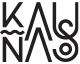 Bendrosios dalinės nuosavybės teisė yra, kai bendrosios nuosavybės teisėje nustatytos kiekvieno savininko nuosavybės teisės dalys, o bendroji jungtinė nuosavybės teisė – kai nuosavybės teisės dalys nėra nustatytos.*
Buto ir kitų patalpų savininkui priklausanti bendrosios dalinės nuosavybės dalis yra lygi jam nuosavybės teise priklausančių patalpų naudingojo ploto ir gyvenamojo namo naudingojo ploto santykiui.**
Sprendimai dėl bendrojo naudojimo objektų valdymo ir naudojimo, taip pat dėl naujų bendrojo naudojimo objektų sukūrimo ir disponavimo jais klausimų, priimami butų ir kitų patalpų savininkų balsų dauguma, jeigu įstatymuose nenustatyta kitaip.***

            *     Lietuvos Respublikos civilinio kodekso 4.73 str. 1 d.
            **   Lietuvos Respublikos civilinio kodekso 4.82 str. 7 d.
            *** Lietuvos Respublikos civilinio kodekso 4.85 str. 1 d.
3
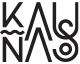 METINIS BENDRIJOS ŪKINĖS               VEIKLOS PLANAS
Bendrijos pirmininkas (bendrijos valdyba) atsako už metinio bendrijos veiklos plano sudarymą ir pateikimą tvirtinti visuotiniam susirinkimui.
Metinį bendrijos ūkinės veiklos planą tvirtina bendrijos visuotinis susirinkimas.
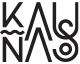 ILGALAIKIS NAMO ATNAUJINIMO PLANAS
Namo bendrojo atnaujinimo objektų atnaujinimo ilgalaikio plano pavyzdys pateiktas Lietuvos Respublikos Vyriausybės 2015 m. balandžio 15 d. nutarimu Nr. 390 patvirtinto Butų ir kitų patalpų savininkų lėšų, skiriamų namui (statiniui) atnaujinti pagal privalomuosius statinių naudojimo ir priežiūros reikalavimus, kaupimo, jų dydžio apskaičiavimo ir sukauptų lėšų apsaugos tvarkos aprašo priede. 
Bendrijos pirmininkas (bendrijos valdyba) atsako už namo bendrojo naudojimo objektų atnaujinimo ilgalaikio plano parengimą ir pateikimą visuotiniam susirinkimui.
Namo bendrojo naudojimo objektų atnaujinimo ilgalaikis planas kartu su apskaičiuotu mėnesinės kaupiamosios įmokos tarifu tvirtinamas butų ir kitų patalpų savininkų sprendimu, priimtu Lietuvos Respublikos civilinio kodekso 4.85 straipsnio nustatyta tvarka.
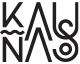 BENDRIJOS VEIKLOS METINĖ ATASKAITA
Ne vėliau kaip likus 15 dienų iki eilinio visuotinio susirinkimo bendrijos pirmininkas privalo parengti bendrijos veiklos metinę ataskaitą. Ši ataskaita yra vieša. Su ja turi teisę susipažinti kiekvienas buto ar kitų patalpų savininkas.
Bendrijos veiklos atskaitoje turi būti nurodyta: informacija apie bendrijos veiklą įgyvendinant jos įstatuose nustatytus veiklos tikslus per ataskaitinį laikotarpį, metinių ir ilgalaikių ūkinės veiklos, bendrojo naudojimo objektų atnaujinimo įgyvendinant statinių naudojimo ir priežiūros privalomuosius reikalavimus planų įgyvendinimą, informacija apie bendrijos gautas ir panaudotas lėšas, nepanaudotų lėšų likutį, taip pat sukauptų lėšų pastatui (pastatams) atnaujinti panaudojimą ir jų likutį: bendrijos veiklos planai prognozės.
Bendrijos pirmininkas atsako už bendrijos veiklos metinės ataskaitos parengimą.
Visuotinis susirinkimas tvirtina bendrijos veiklos metinę ataskaitą.
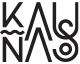 BUTŲ IR KITŲ PATALPŲ SAVININKŲ                             PRAŠYMŲ, SKUNDŲ IR KITŲ DOKUMENTŲ REGISTRAVIMO ŽURNALAS (DOKUMENTAS),                                INFORMACIJOS TEIKIMAS
Visi butų ir kitų patalpų (pastatų) savininkų raštu bendrijos pirmininkui pateikti prašymai, skundai ir kiti dokumentai registruojami ir nagrinėjami bendrijos įstatuose nustatyta tvarka. 
Minėti dokumentai turi būti laikomi/susegami registravimo saugomi registravimo žurnale/dokumentų byloje.
Bendrijos pirmininkas privalo per 10 darbo dienų nuo buto ar kitų patalpų (pastato) savininko kreipimosi gavimo dienos suteikti išsamią informaciją apie bendrijos organų sprendimus, bendrijos turtą, kaupiamąsias lėšas, įmokas ir kitus privalomus mokėjimus, susijusius su bendrijos veikla.*
Siūlome, tvarkant dokumentus, vadovautis Nevalstybinių organizacijų   ir privačių juridinių asmenų dokumentų rengimo, tvarkymo ir                  apskaitos taisyklėmis (Lietuvos vyriausiojo archyvo 2011-12-20 įsakymas Nr. V-152).

         * Lietuvos Respublikos daugiabučių gyvenamųjų namų ir kitos paskirties pastatų savininkų bendrijų įstatymo 14 str. 7 d.
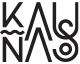 METINIŲ FINANSINIŲ ATASKAITŲ RINKINYS BEI METINIŲ PAJAMŲ IR IŠLAIDŲ SĄMATA
Bendrijos pirmininkas atsako už metinių finansinių atskaitų rinkinio bei metinių pajamų ir išlaidų sąmatos parengimą ir pateikimą tvirtinti visuotiniam susirinkimui. 
Bendrijos visuotinis susirinkimas tvirtina metinių finansinių atskaitų rinkinį bei metinę pajamų ir išlaidų sąmatą. 
Bendrijos metinių finansinių atskaitų rinkinį iki tvirtinimo visuotiniame susirinkime turi patikrinti bendrijos revizijos komisija (revizorius). 
Visuotinis susirinkimas gali nuspręsti samdyti audito įmonę bendrijos metinių finansinių ataskaitų auditui atlikti. 
Bendrijos buhalterinę apskaitą, jos organizavimą ir tvarkymą, bendrijos finansinių ataskaitų rinkinio sudarymą nustato įstatymai ir kiti teisės aktai.
Lietuvos Respublikos finansų ministro 2004 m. lapkričio 22 d. įsakymas                     Nr. 1K-372 „Dėl pelno nesiekiančių juridinių asmenų buhalterinės apskaitos, finansinių ataskaitų, veiklos ataskaitos, metinės ataskaitos rengimo ir neatlygintinai gauto turto ir paslaugų (nepiniginių aukų) įvertinimo“ (Lietuvos Respublikos finansų ministro 2018 m. gruodžio 18 d. įsakymo Nr. 1K-443 redakcija)
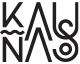 PASLAUGŲ IR RANGOS DARBŲ PIRKIMAS
Bendrijos valdyba (kai bendrijoje valdyba nesudaroma, valdybos kompetencijai priskirtas funkcijas atlieka bendrijos pirmininkas) tvirtina paslaugų ir rangos darbų  pirkimo sąlygas ir pirkimo ataskaitas.
Siūlome bendrijoms pasirengti ir pasitvirtinti paslaugų ir rangos darbų pirkimo taisykles.
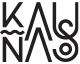 VISUOTINIS SUSIRINKIMAS. SPRENDIMŲ PRIĖMIMAS*
Visuotinius susirinkimus šaukia bendrijos pirmininkas arba bendrijos valdyba bendrijos įstatuose nustatyta tvarka. 
Visuotinis susirinkimas turi būti sušauktas ir tais atvejais, kai to reikalauja revizijos komisija (revizorius) arba daugiau kaip penktadalis bendrijos narių (jeigu bendrija jungia kelis daugiabučius namus, – daugiau kaip penktadalis bendrijos narių kiekviename pastate arba daugiau kaip penktadalis bendrijos narių bent viename pastate, jeigu visuotinis susirinkimas šaukiamas pasibaigus valdymo organų kadencijai). 
Visuotinis susirinkimas turi būti šaukiamas kasmet ne vėliau kaip per 5 mėnesius pasibaigus finansiniams metams. Kiekviename visuotiniame susirinkime išrenkamas susirinkimo pirmininkas ir sekretorius.
Bendrijos visuotiniame susirinkime kiekvienas bendrijos narys turi po vieną balsą. Visų daugiabučio namo (daugiabučių namų) ir kitos paskirties pastatų savininkų susirinkime kiekvienas savininkas turi tiek balsų, kiek jam nuosavybės teise priklauso Nekilnojamojo turto registre įregistruotų nuosavybės teisės objektų tame (tuose) bendrijai priklausančiame (priklausančiuose) pastate (pastatuose).
Visuotinio susirinkimo sprendimai yra teisėti, kai už juos balsuoja daugiau kaip pusė susirinkime dalyvaujančių bendrijos narių. Visuotinio susirinkimo sprendimai dėl bendrijos įstatų pakeitimo, dėl bendrijos valdymo organo arba bendrijos valdymo organo narių rinkimo ar atšaukimo, dėl bendrijos reorganizavimo ar likvidavimo yra teisėti, jeigu už juos balsavo daugiau kaip du trečdaliai visų susirinkime dalyvaujančių bendrijos narių. 
Visuotiniai susirinkimai turi būti protokoluojami. Visuotinio susirinkimo protokolą pasirašo susirinkimo pirmininkas ir sekretorius.
Visuotinio susirinkimo protokolas turi būti parengtas ir pasirašytas ne vėliau kaip per 5 darbo dienas nuo susirinkimo dienos. 
Bendrijos nariai sprendimus gali priimti balsuodami raštu. 
     * Lietuvos Respublikos daugiabučių gyvenamųjų namų ir kitos paskirties pastatų savininkų bendrijų įstatymo 11 str.
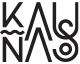 BUTŲ IR KITŲ PATALPŲ SAVININKŲ LĖŠŲ, SKIRIAMŲ NAMUI (STATINIUI) ATNAUJINTI, POREIKIS IR KAUPIMAS
Butų ir kitų patalpų savininkai taip pat privalo reguliariai kaupti lėšas, kurios bus skiriamos namui (statiniui) atnaujinti pagal privalomuosius statinių naudojimo ir priežiūros reikalavimus. Šios lėšos yra butų ir kitų patalpų savininkų bendroji dalinė nuosavybė.*
Kaupiamųjų lėšų poreikis nustatomas įvertinus namo būklę ir bendrojo naudojimo objektų atnaujinimo (remonto) darbų poreikį, pagrįstą privalomaisiais statinių naudojimo ir priežiūros reikalavimais, ir išdėstant juos ilgalaikiame (dvejų ir daugiau metų) daugiabučio namo bendrojo naudojimo objektų atnaujinimo plane.
Iki tol, kol bus parengtas ir patvirtintas ilgalaikis planas, o kartu su juo – mėnesinės kaupiamosios įmokos tarifas, apskaičiuojant mėnesinės kaupiamosios įmokos dydį taikomas šis minimalus kaupiamosios įmokos tarifas: - daugiabučiams namams, kurių naudingasis plotas iki     3000 kv. m, – 0,05 Eur/kv. m/mėn.; - daugiabučiams namams, kurių naudingasis plotas 3000 kv. m ir daugiau, – 0,03 Eur/kv. m/mėn.

         * CK 4.82 straipsnio 4 dalis
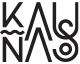 BUTŲ IR KITŲ PATALPŲ SAVININKŲ LĖŠŲ, SKIRIAMŲ NAMUI (STATINIUI) ATNAUJINTI, KAUPIMAS IR NAUDOJIMAS
Bendrijos pirmininkas banke arba kitoje kredito įstaigoje atidaro atskirą patalpų savininkų kaupiamųjų lėšų sąskaitą. Banko sąskaitos sutartyje nurodoma,        kad jis veikia atstovaudamas patalpų savininkams. Bendrijos pirmininkas, administruodamas kaupiamųjų lėšų sąskaitoje esančias lėšas, veikia kaip patikėtinis.
Visos patalpų savininkų lėšos, esančios kaupiamųjų lėšų sąskaitoje, į apskaitą įtraukiamos ir tvarkomos kiekvienam daugiabučiam namui ir kiekvienam patalpų savininkui atskirai.
Sukauptos lėšos naudojamos pagal paskirtį – ilgalaikiame plane numatytiems ir nenumatytiems (bendrųjų konstrukcijų nenumatytiems defektams ir deformacijoms, inžinerinių sistemų sutrikimams ir gedimams šalinti, įskaitant šių sistemų avarijoms lokalizuoti ir likviduoti reikalingus darbus, medžiagas ir įrenginius, kurie nėra įskaičiuoti į namo ir jo inžinerinių sistemų techninės priežiūros (eksploatavimo) tarifus) darbams, kurie būtini pagal privalomuosius statinių naudojimo ir priežiūros reikalavimus, finansuoti.
Lėšų panaudojimas turi būti pagrįstas rangos darbų ar paslaugų pirkimo sutartimis ir atliktų darbų priėmimo perdavimo aktais, ūkio būdu atliktų darbų priėmimo aktais ir atitinkamais mokestiniais dokumentais.
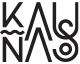 PAGRINDINIAI, DAUGIABUČIŲ NAMŲ SAVININKŲ BENDRIJAS (DNSB) REGLAMENTUOJANTYS, TEISĖS AKTAI
Lietuvos Respublikos civilinis kodeksas (4.82, 4.83, 4.84, 4.85 straipsniai) 
Daugiabučių gyvenamųjų namų ir kitos paskirties pastatų savininkų bendrijų įstatymas (1995 m. vasario 21 d. Nr. I-798)
Daugiabučių gyvenamųjų namų ar kitos paskirties pastatų savininkų bendrijos narių balsavimo raštu dėl priimamų sprendimų tvarkos aprašas (Lietuvos Respublikos aplinkos ministro 2012 m. birželio 29 d. įsakymas Nr. D1-560 (Lietuvos Respublikos aplinkos ministro 2021 m. kovo 31 d. įsakymo Nr. D1-196 redakcija)
Butų ir kitų patalpų savininkų balsavimo raštu, priimant sprendimus, tvarkos aprašas (Lietuvos Respublikos aplinkos ministro 2011 m. kovo 24 d. įsakymu Nr. D1-251 (Lietuvos Respublikos aplinkos ministro 2021 m. kovo 31 d. įsakymo Nr. D1-195 redakcija)
Butų ir kitų patalpų savininkų susirinkimo šaukimo, darbotvarkės ir priimtų sprendimų skelbimo tvarkos aprašas (Lietuvos Respublikos aplinkos ministro 2012 m. lapkričio 22 d. įsakymu Nr. D1-961) 
Daugiabučio namo bendrojo naudojimo objektų aprašas. Tipinė (pavyzdinė) forma, patvirtinta Lietuvos Respublikos aplinkos ministro 2010 m. lapkričio 2 d. įsakymu Nr. D1-895 (Lietuvos Respublikos aplinkos ministro 2012 m. birželio 27 d. įsakymo Nr. D1-549 redakcija)
Lietuvos Respublikos Vyriausybės 2015 m. balandžio 15 d. nutarimu Nr. 390 patvirtinto Butų ir kitų patalpų savininkų lėšų, skiriamų namui (statiniui) atnaujinti pagal privalomuosius statinių naudojimo ir priežiūros reikalavimus, kaupimo, jų dydžio apskaičiavimo ir sukauptų lėšų apsaugos tvarkos aprašas
Statybos techninis reglamentas STR 1.07.03:2017 statinių techninės ir naudojimo priežiūros tvarka. Naujų nekilnojamojo turto kadastro objektų formavimo tvarka (Lietuvos Respublikos aplinkos ministro 2016 m gruodžio 30 d. įsakymu Nr. D1-971)